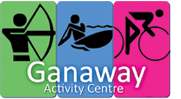 Ganaway Residential Trip
Parents’ Information Session
24th March, 2022
Basic Information
Dates
Leave school on Monday 23rd May @ 9am
Return to school on Wednesday 25th May by 3pm
Cost
£150 to be paid via ParentPay in full by Friday 6th May
£10 deposit will hold a place
Venue
Ganaway Activity Centre in Millisle
Staffing
Miss Lindsay – teacher in charge 
2 or 3 other members of staff depending on pupil numbers
Pupils
40 child spaces (depending on gender split may be less)
Priority given to Primary 7 children, during week 1 (5th April) then open to Primary 6 (8th April at 2pm)
Where is Ganaway?
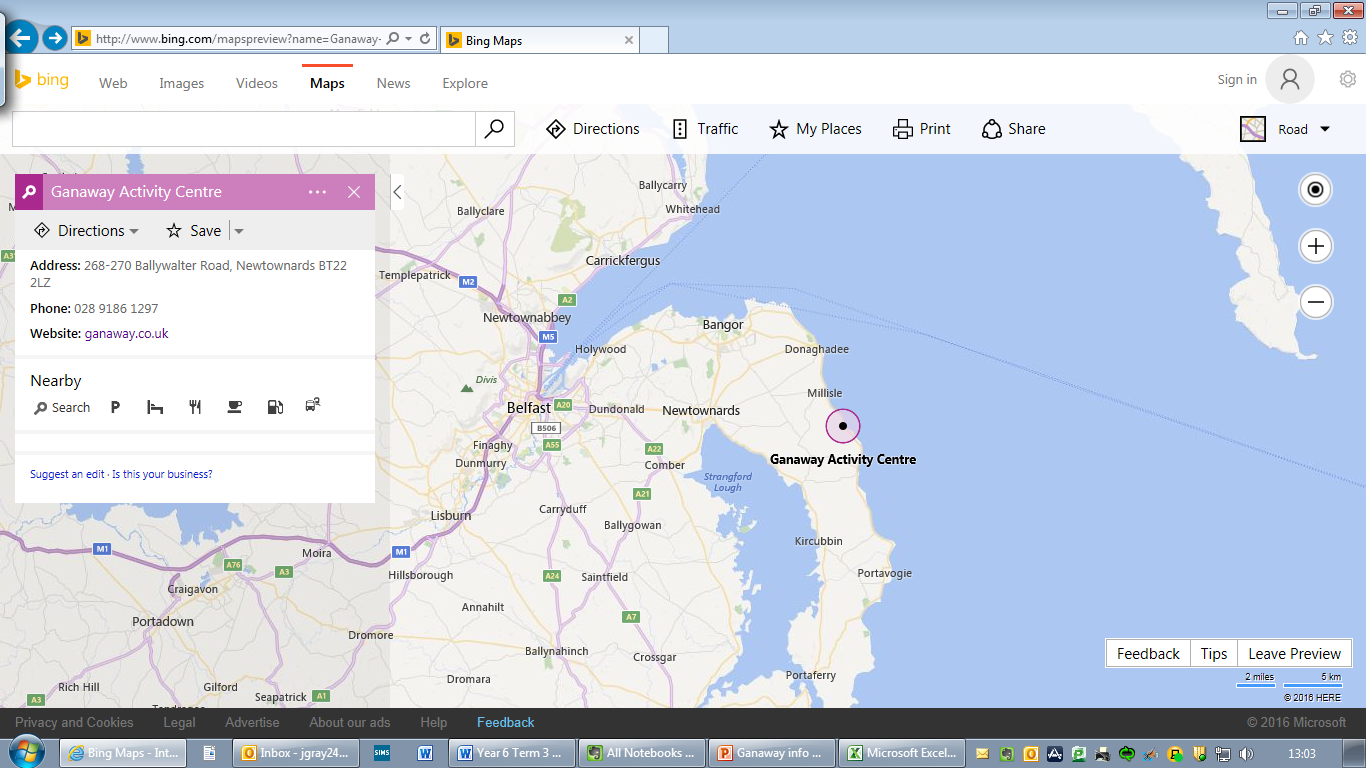 Ganaway Activity Centre
Ganaway clip (please click on the link below)
https://www.youtube.com/watch?v=X6LqyLRLiJk   

Accommodation
We will be staying in the Millennium Centre
Rooms are between 2 and 6 bunks
Children are responsible for cleaning their room and making their bed

Meals are provided 
– see the menu later in the presentation

Transport 
will be by private hire bus

Facilities and activities 
are all included in the price and are detailed later on in the presentation
Caving
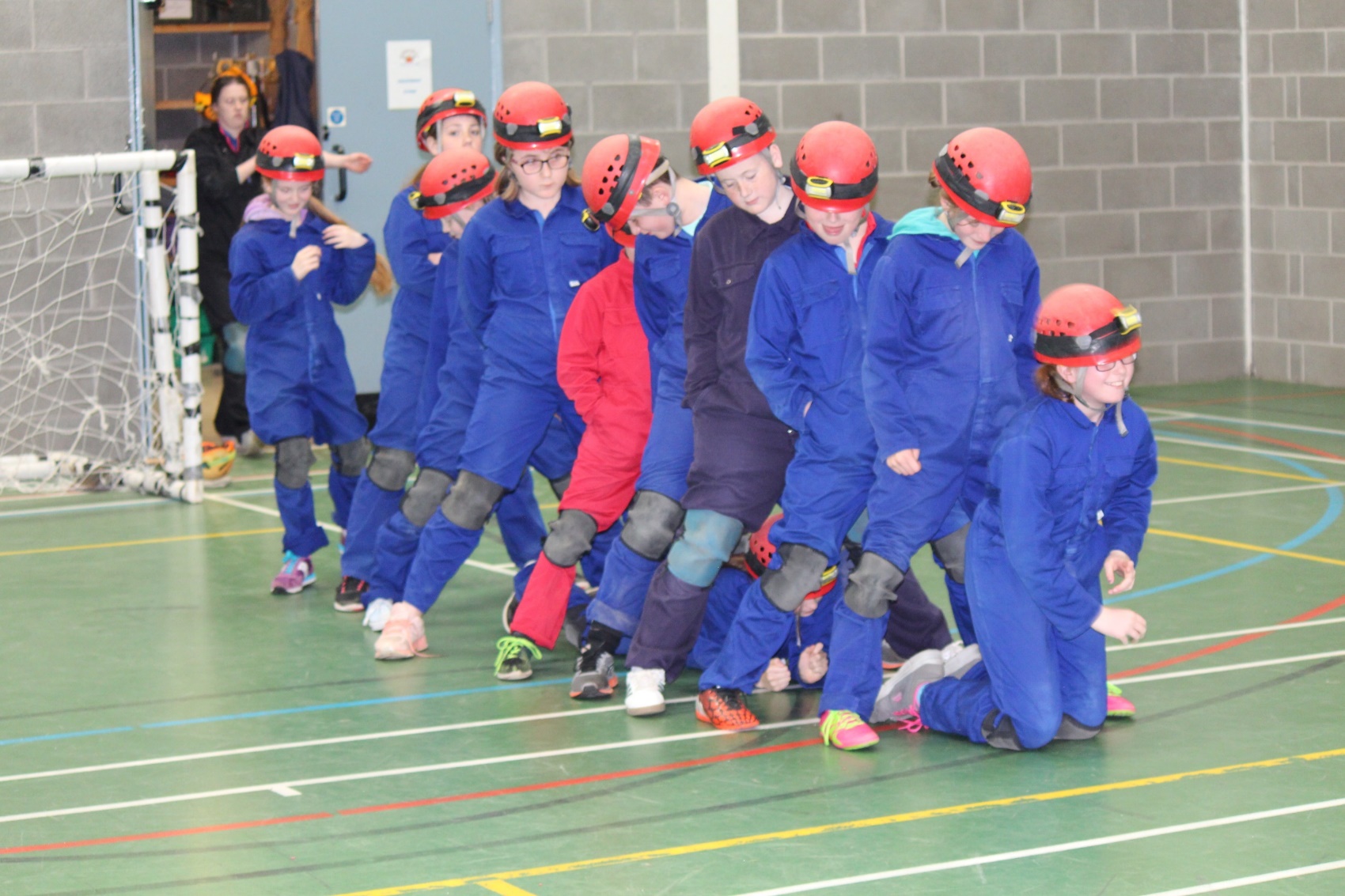 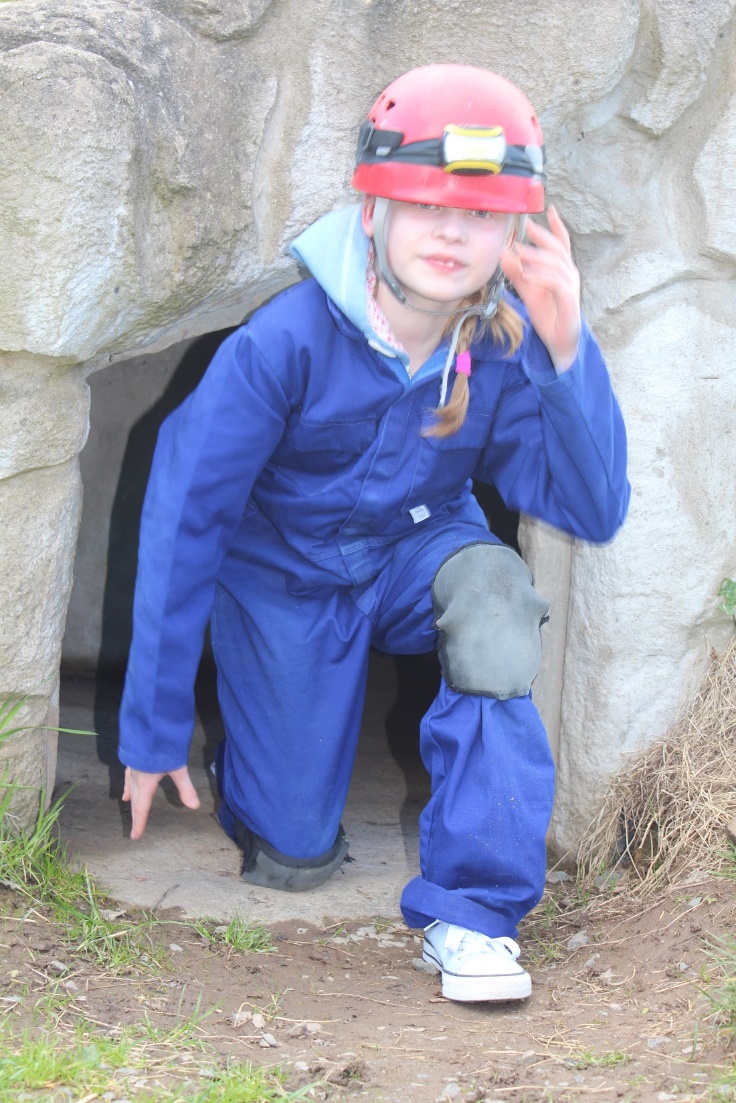 Assault Course
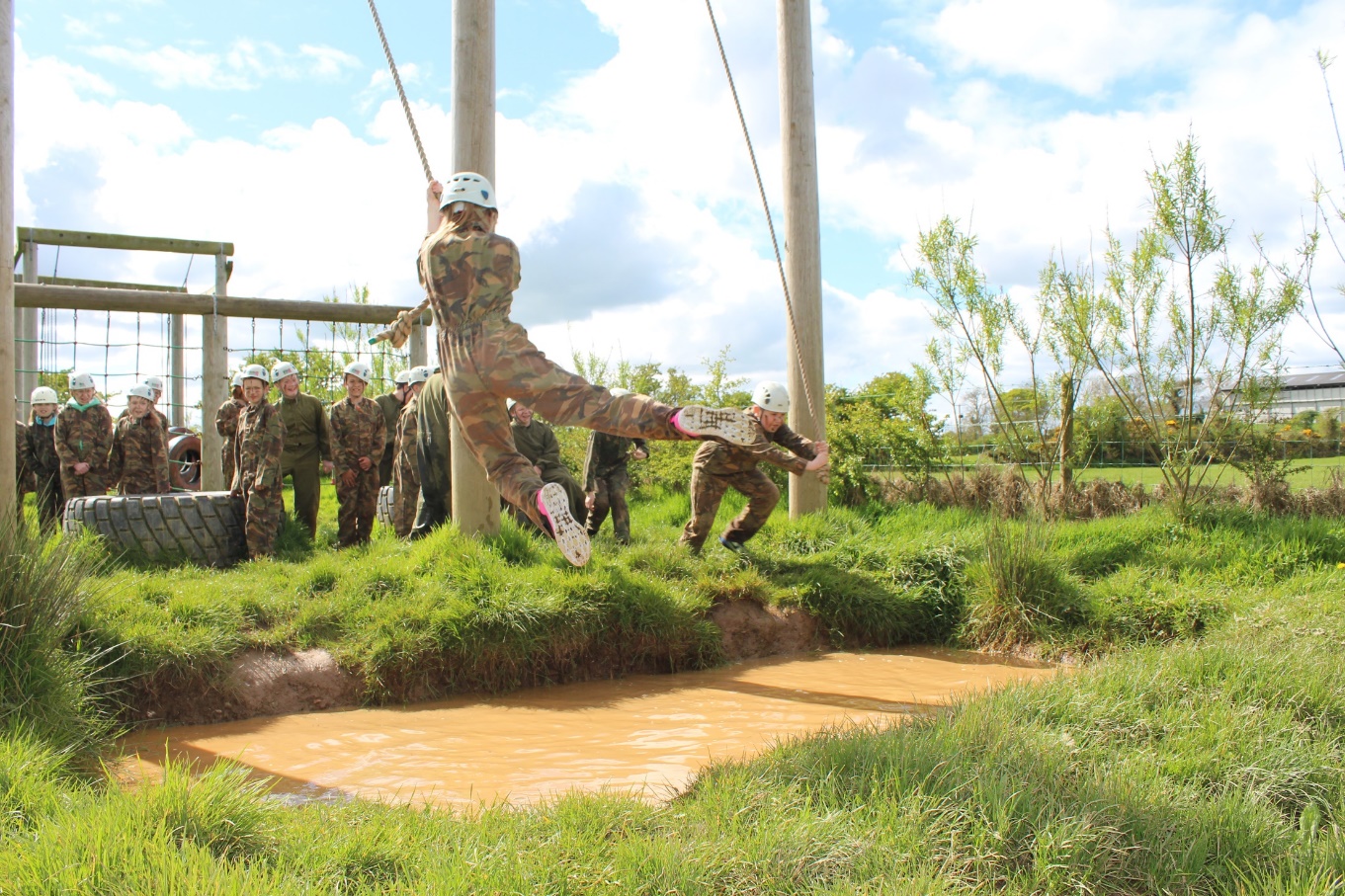 Zipline
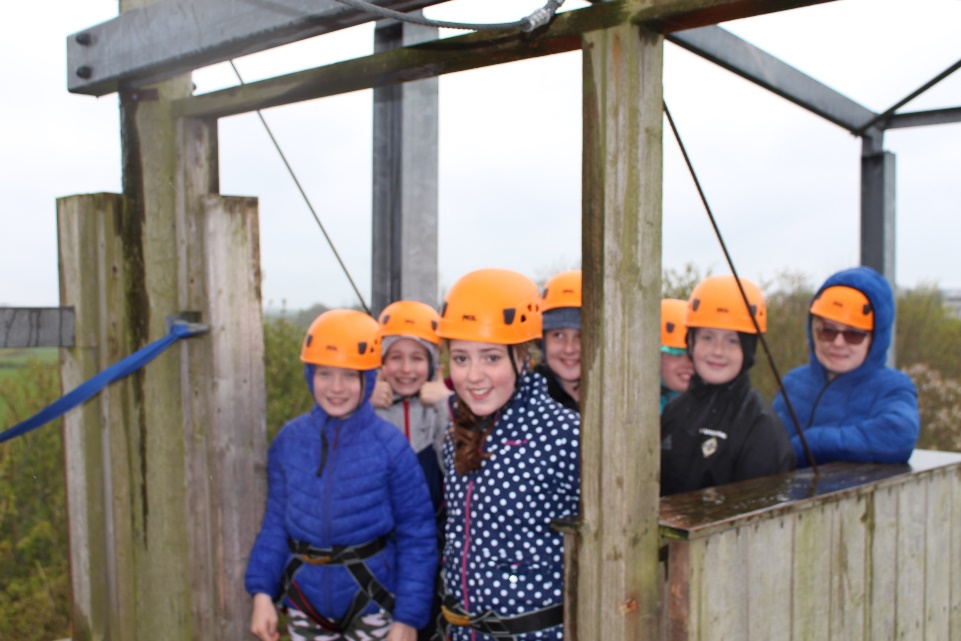 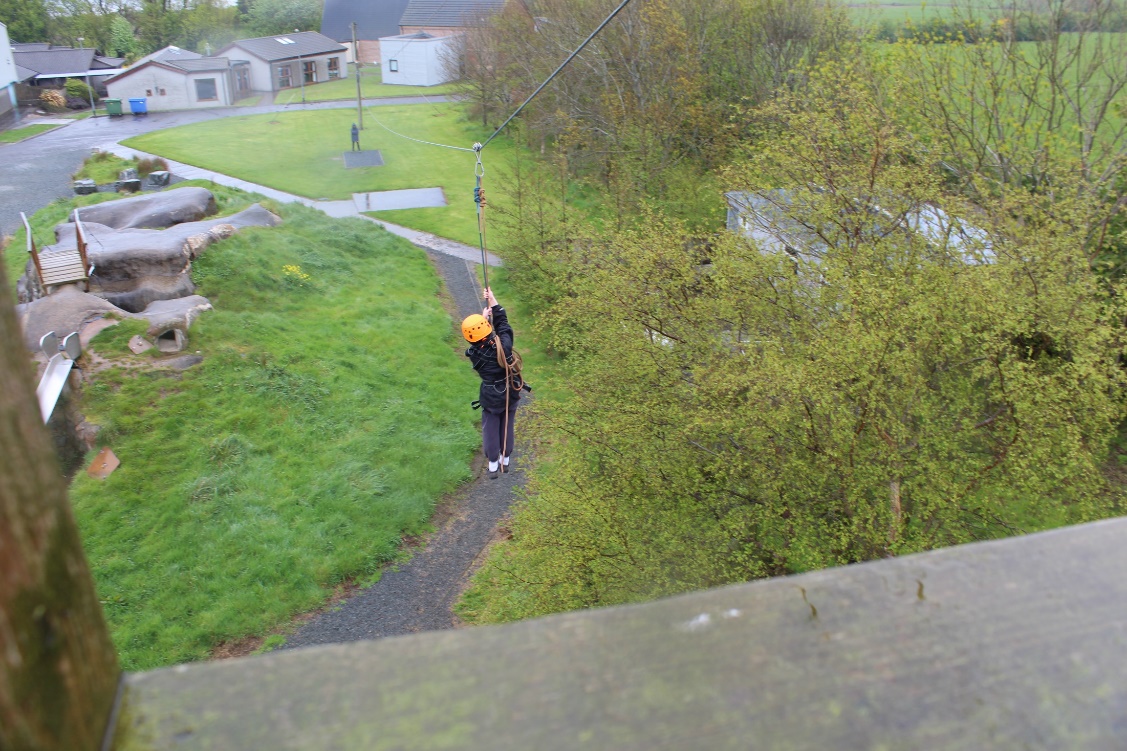 Canoeing
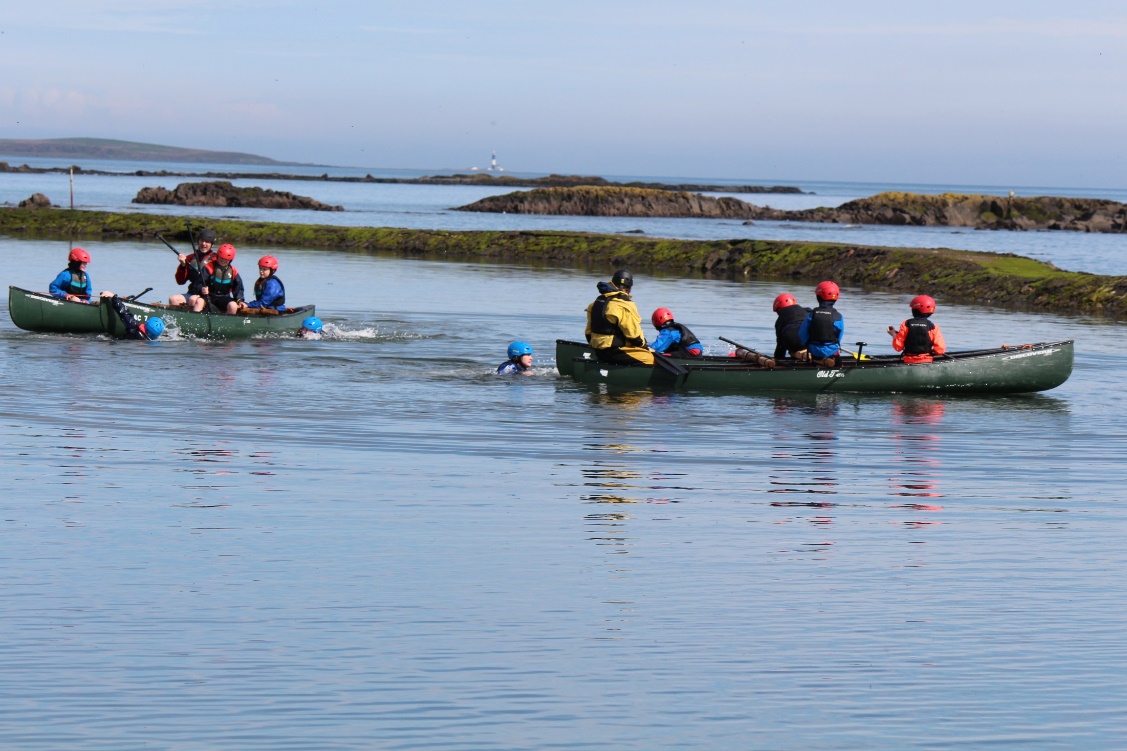 Beach Walks
Archery
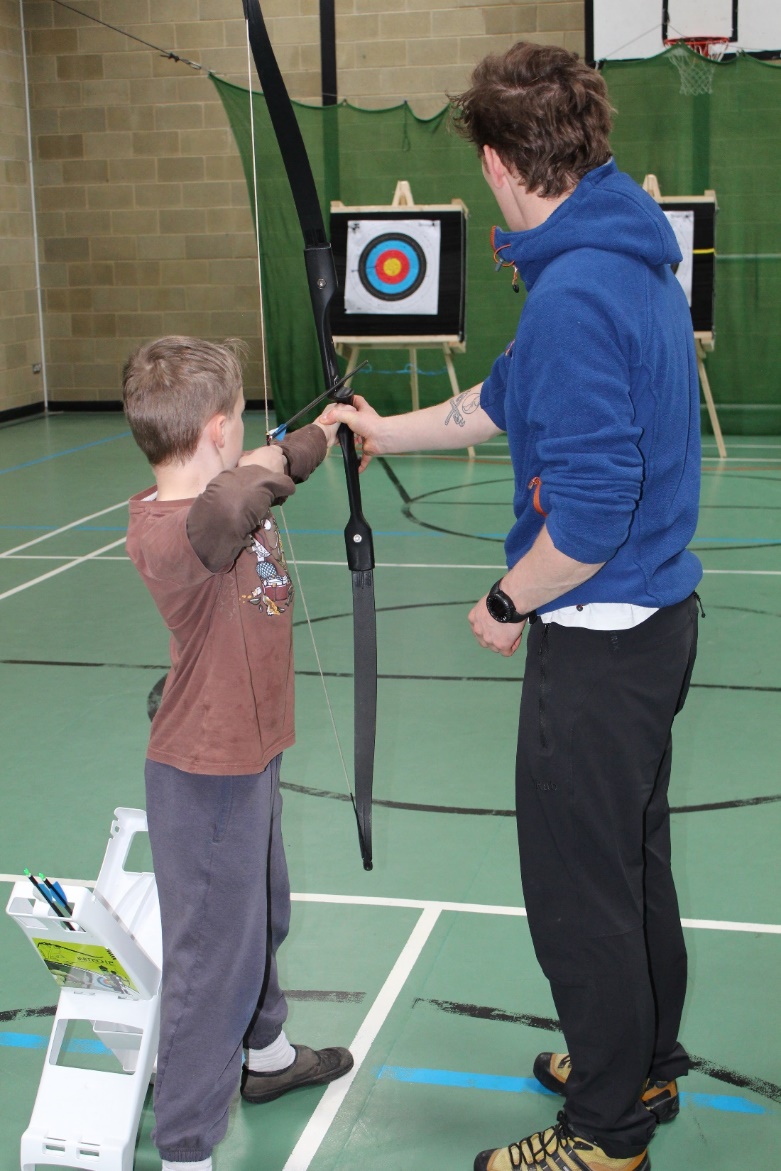 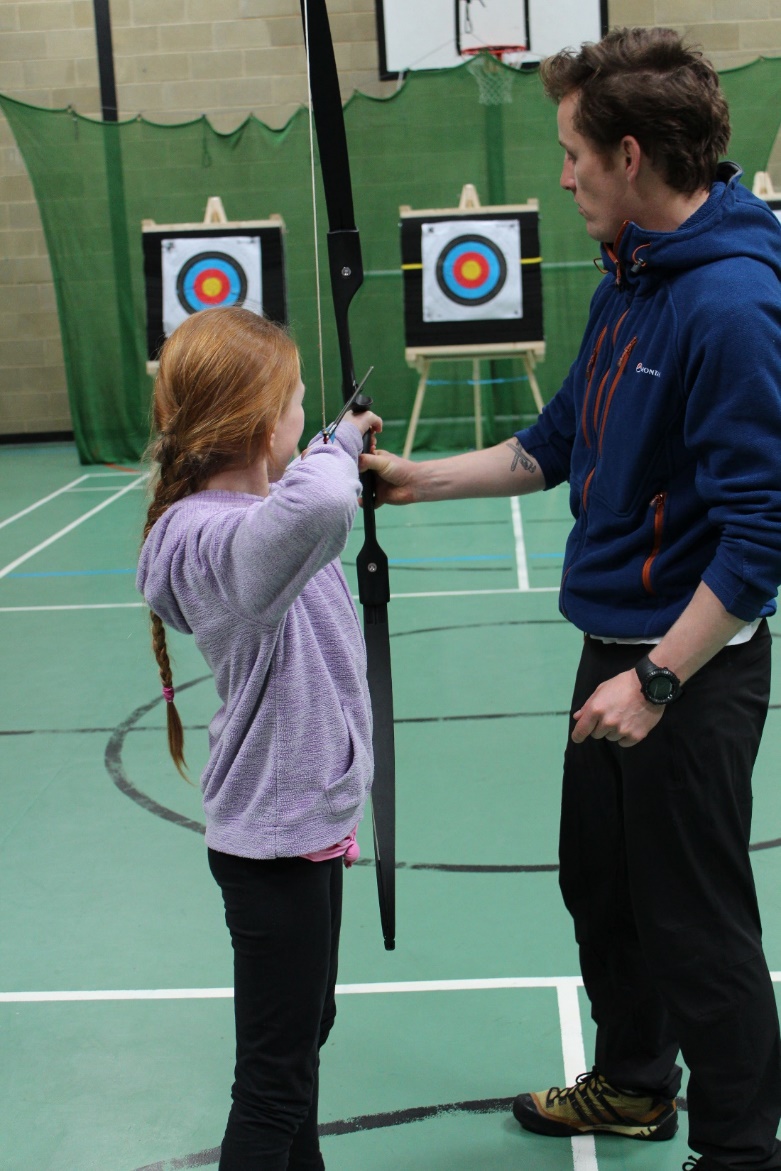 Camp Fire
Requirements
Suggested clothing list

No mobile phones or electronic equipment 
Updates on school facebook page, website and email

Medication
May be taken but there will be forms for completion and all medication must be given to staff who will supervise self administration

Packed lunch for first day
Sweet treats are permitted on the trip but NO energy drinks
Suggested Itinerary and meals
Details and Medical
Leaving School		9.00 am Monday 23rd May 2022
 
Returning to school		3pm Wednesday 25th May 2022

Emergency Contact		In an emergency please contact 
			Miss Lindsay at Ganaway Activity Centre 	Tel. 028 9186 1297 

Medicines			Please note, written instructions for giving medicines should be
			given to the teacher on the morning of departure, together with the medicine
Medical & Consent form
 Child’s Name _______________	Date of Birth _____________________
 
Address ___________________________________________________________________________
 
________________________________________________ Telephone No ______________________
 
Family Doctor _______________________________ Nat. Health No __________________________
 
 
 
If your child is currently on medication, please detail below and discuss with one of the teachers in charge.
 
__________________________________________________________________________________
 
__________________________________________________________________________________
 
  
*  Label all medicines clearly with child’s name and dosage and give to child’s teacher on day of departure.
 
 
 
In the event of an emergency I authorise the teacher-in-charge to give permission for any medication or treatment which might be necessary.
 
I also give my formal permission for my child to go on the trip and to participate in all planned activities.
 
Signed: ________________________________________  Parent/Guardian
 
 
Other Relevant Information ____________________________________________________________
 
__________________________________________________________________________________
Clothing List			All specialist equipment will be provided by the centre eg wetsuits.
	You are required to bring:-
	A light anorak
	2/3 warm jumpers, sweatshirts
	2/3 Tracksuit bottoms (jeans can be worn in the centre but are unsuitable for outdoor activities)
	4 or 5 pairs of socks – include a thick pair if possible
	2 pairs of trainers - 1 old pair for getting wet
	slippers or something to wear on feet around the centre in the evening
	pyjamas
	3 or 4 T-shirts
	changes of underwear
	woolly hat/baseball cap,
	2 bath towels
	Swimsuit  or trunks
	wash kit 
	1 pairs of shorts
	suntan lotion (for sun and wind burn)
	camera (optional)
	torch     (optional)
	3 plastic bags (to bring home wet gear)
 	Please ensure all clothing is clearly labelled with child’s name.
	All activities take place outside so it is recommended not to bring
	‘good’ or ‘new’ clothes
	A sleeping bag is not required
 	Children do not need pocket money
 	Please no mobile phones
Please do not buy new clothes for this trip…
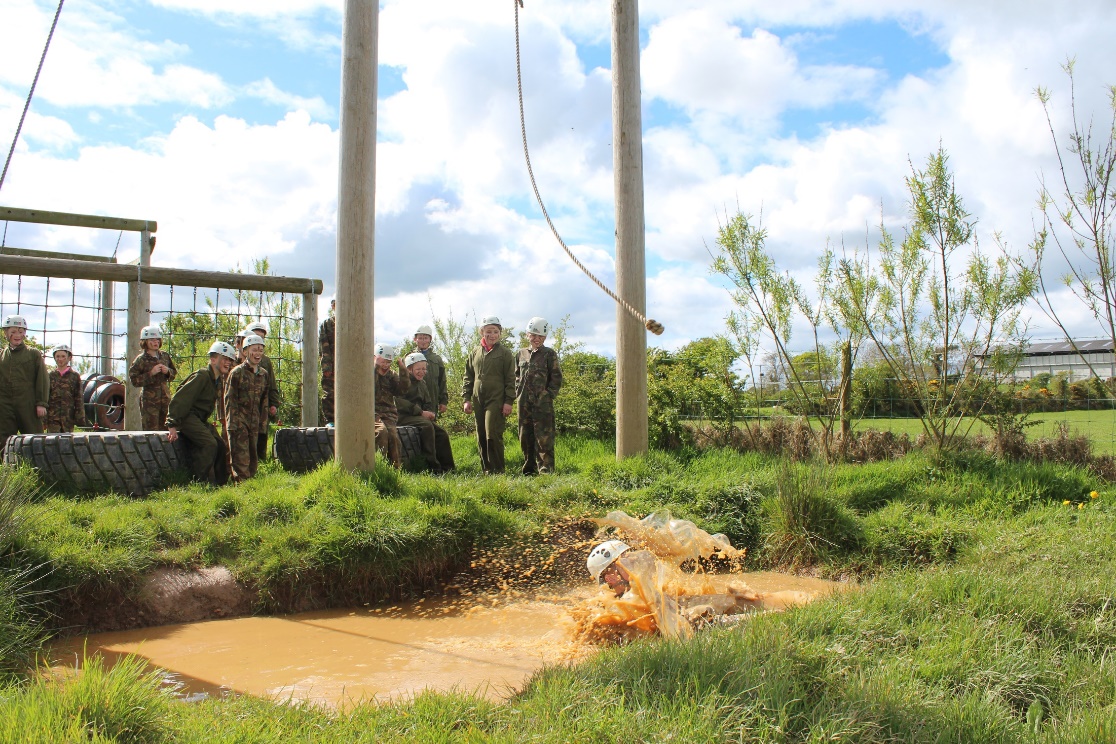 Benefits of the trip:
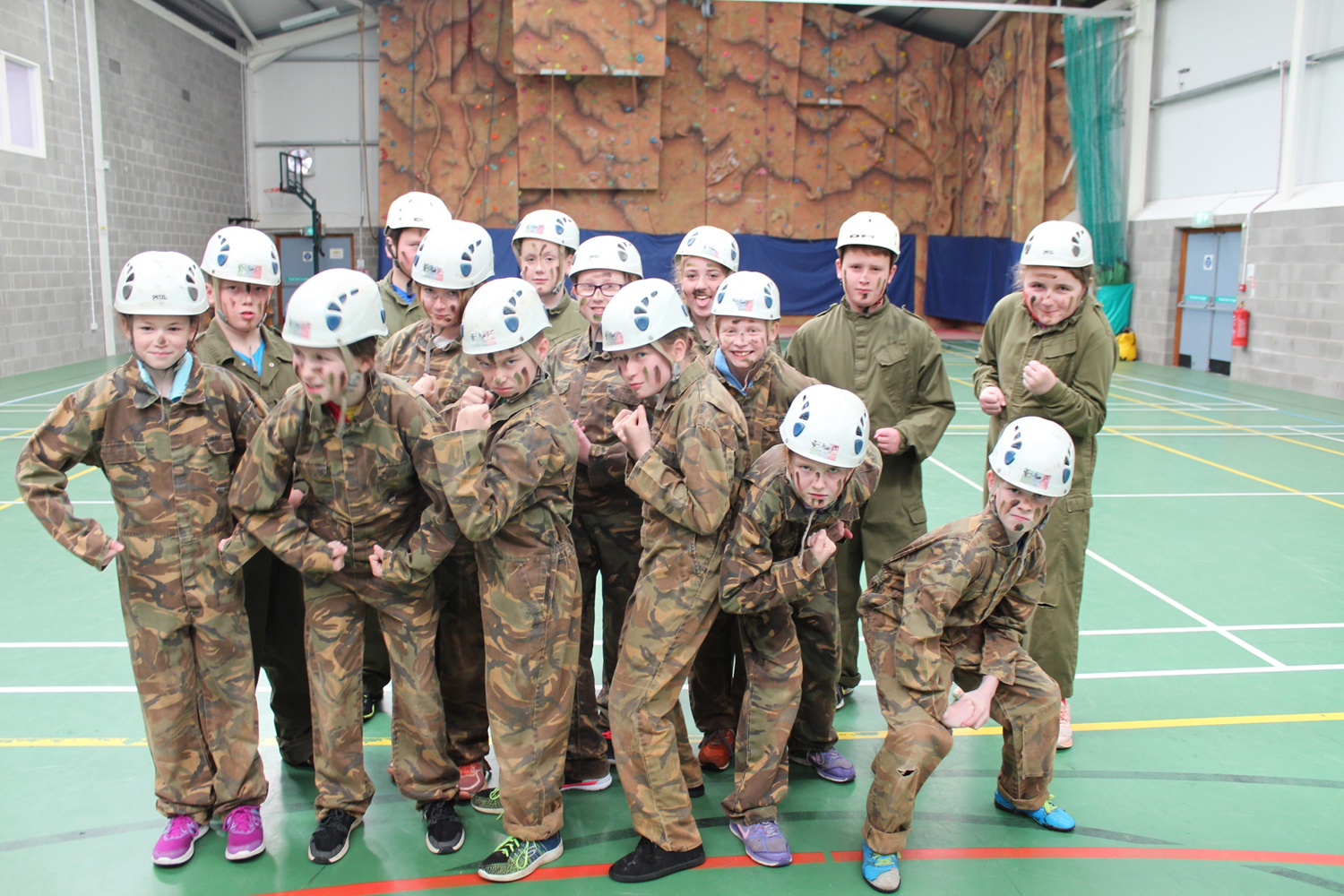 Team building

Confidence

Independence

Self esteem

Self confidence

Friendship development

Problem solving
QuestionsPlease email slindsay313@c2ken.net
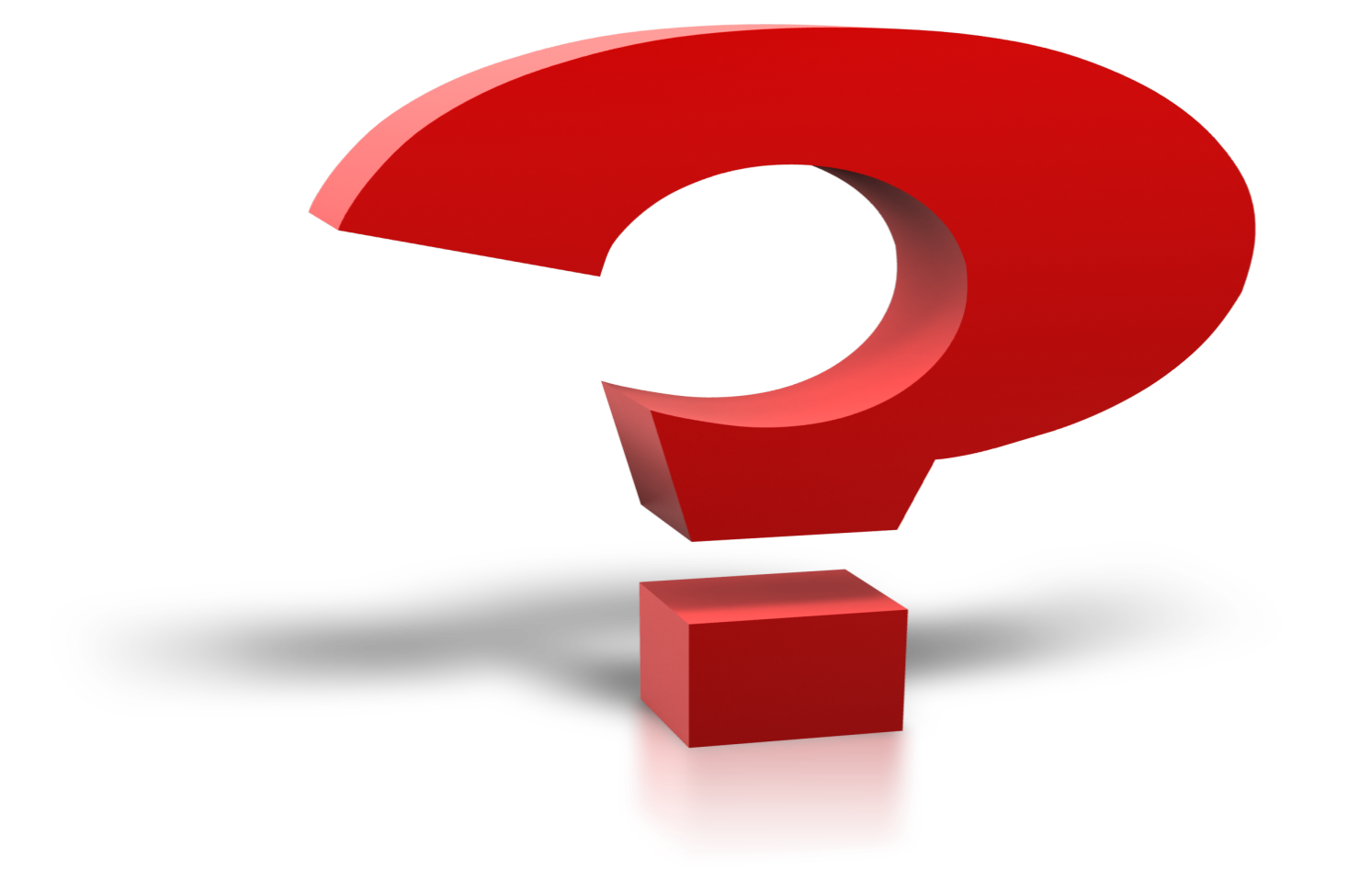